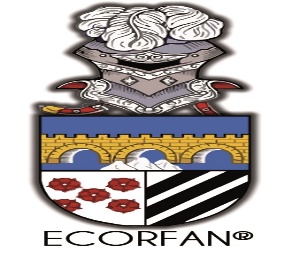 7th INTERNATIONAL COLLOQUIUM 
Administration - Finance - Marketing & Business Management
Title
Line Research
October 2017
Authors Name
1
Introduction
Methodology 
Results 
Annexes 
Conclusions 
References
Acknowledgements
© 2016 Rights Reserved | ECORFAN,S.C. (ECORFAN®-Mexico-Bolivia-Spain-Ecuador-Cameroon-Colombia-Cuba-Salvador-Guatemala-Nicaragua-Peru-Paraguay-Democratic Republic of Congo)